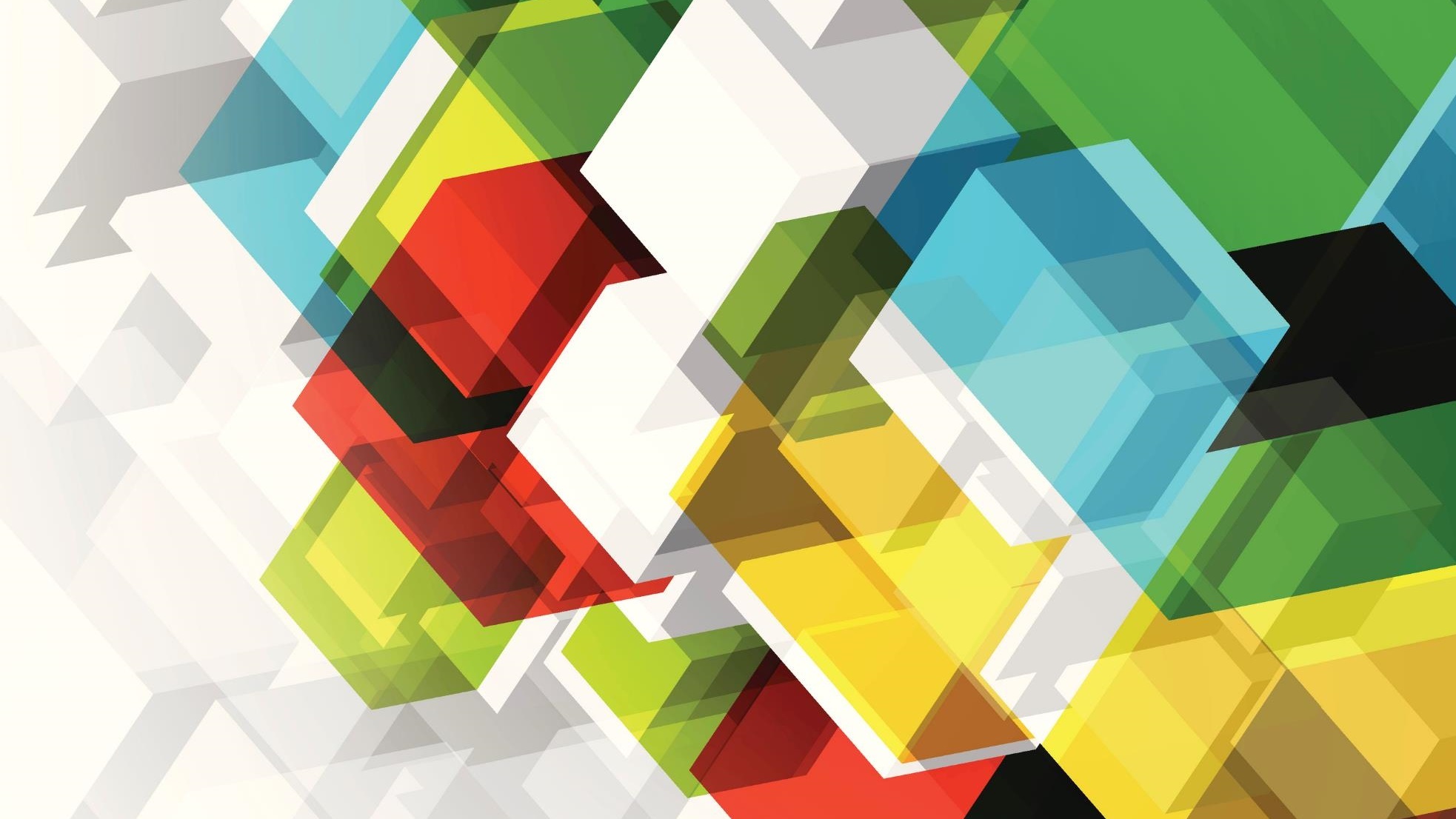 AP SpanishEmail Response
Task instructions
You will write a reply to an e-mail message. 
You have 15 minutes to read the message and write your reply.
Your reply should include a greeting and a closing and should respond to all the questions and requests in the message. In your reply, you should also ask for more details about something mentioned in the message. Also, you should use a formal form of address.
1. The Greeting
Make sure the greeting matches the gender of the person that wrote to you!
If the person has 2 last names use both!
Don’t put their first name!

Examples:
Estimado Sr. Ortiz, 
Estimada Sra. Ortega-León, 
Estimado Dr. Gonzalez-Perez,
Estimada Dra. Moreno,
2. The Opening – Show thanks 1
Thank the person for writing to you and express excitement and/or desire regarding whatever the message is about.

Example 1:
Gracias por haberme…(PAST PARTICIPLE)
contactado sobre
informado sobre
escrito sobre
ofrecido la oportunidad
dado la oportunidad
seleccionado para
avisado sobre
2. The Opening – Show thanks 2
Thank the person for writing to you and express excitement and/or desire regarding whatever the message is about.

Example 2:
Le agradezco por…(INFINITIVE)
contactarme sobre
informarme sobre
escribirme sobre
ofrecerme la oportunidad
darme la oportunidad
seleccionarme para
avisarme sobre
3. The Opening – Expressing Excitement
Express excitement and/or desire regarding whatever the message is about and explain why this is interesting or important to you.

Example 1:
Tengo mucho interés en (INFINITIVE)
Tengo mucho interés en trabajar con su organización porque…
Tengo mucho interés en aprender más sobre lo que ofrece su compañía 

Tengo mucho interés en (TOPIC)
Tengo mucho interés en los asuntos ambientales porque quiero que el mundo sea un lugar limpio y seguro para las  futuras generaciones.
Tengo mucho interés en esta oportunidad porque…
3. The Opening – Expressing Excitement
Express excitement and/or desire regarding whatever the message is about and explain why this is interesting or important to you.

Example 2:
Me interesa mucho (INFINITIVE)
Me interesa mucho trabajar con su organización.
Me interesa aprender más sobre lo que ofrece su compañía

Me importa(n) mucho (TOPIC)
Me importan mucho los problemas sociales.
Me importa uso el cuidado de la salud porque
Me importa el medioambiente porque creo que…
3. The Opening – Expressing Excitement
Express excitement and/or desire regarding whatever the message is about and explain why this is interesting or important to you.

Example 3:
Tengo muchas ganas de (INFINITIVE)
Tengo muchas ganas de ayudarle con su investigación.
Tengo muchas ganas de asistir a la Universidad de Georgia porque tiene un impresionante programa de lenguas extranjeras con muchas opciones de estudiar al extranjero.

Me encantaría (INFINTIVE)
Me encantaría ayudarle con su ecuesta.
4. Respond to the questions w/ detail
Make sure you have identified all questions and/or request for information. Respond to each area with details / examples.  
What experience do you have in this field? When & for how long?
Why are you an ideal candidate and why are you deserving of this opportunity?
What sets you apart from others?
What are your preferences if you are offered choices?

Para responder a sus preguntas, 
En respuesta a sus preguntas,  
En cuanto a sus preguntas,
Yo soy una persona responsable…
Tengo mucha experiencia con…
Yo he trabajado en un restaurante durante 6 meses.
Yo diría que generalmente/normalmente
El año pasado yo me ofrecí como voluntaria con La Cruz Roja.
Yo prefiero que (SUBJUNCTIVE)
Me gustaría que (IMPERFECT SUBJUNCTIVE)
5. Ask 1-2 of your own questions
Make sure your questions are in line with the topic and are logical.  Common things to ask include:
Time duration of an event / Working hours / How much of a time commitment is involved
Cost of participating
Do I need to purchase / bring anything

Examples 
Tengo algunas preguntas para Ud. Primero, me podría decir ¿Cuánto tiempo durará el evento?
Me gustaría saber más sobre el horario. ¿Por cuántas horas trabajaría cada día? 
¿Me puede decir cuánto cuesta participar?
Antes de tomar una decisión me puede clarificar / explicar …
¿Tiene Ud. más información sobre…
6. The Closing
Thank them again for their time/consideration and express enthusiasm to hear back from them.


De nuevo, gracias por contactarme sobre…
De nuevo, le agradezco por considerarme para este puesto de trabajo.


Espero su respuesta,
Estoy pendiente a su respuesta,
7. The adiós!
Wish them well and sign off!

Espero que tenga un buen día
Espero que todo le vaya bien con su investigación

Atentamente,
Cordialmente,

Un/Una estudiante
Checklist for a great email!
_____ Did you use formal address/formal register - Ud., su(s)
_____ Did you put subject after verb in questions?  ¿Tiene Ud. / Sabe Ud….. ?
_____ Did you use upper-level verb tenses like the subjunctive, present perfect, future, conditional?

_____ Did you check your subject/verb agreement?

_____ Did you check your subject/adjective agreement?